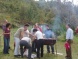 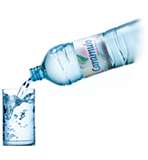 Cp. Caramulo
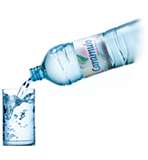 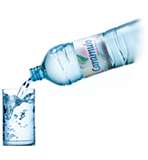 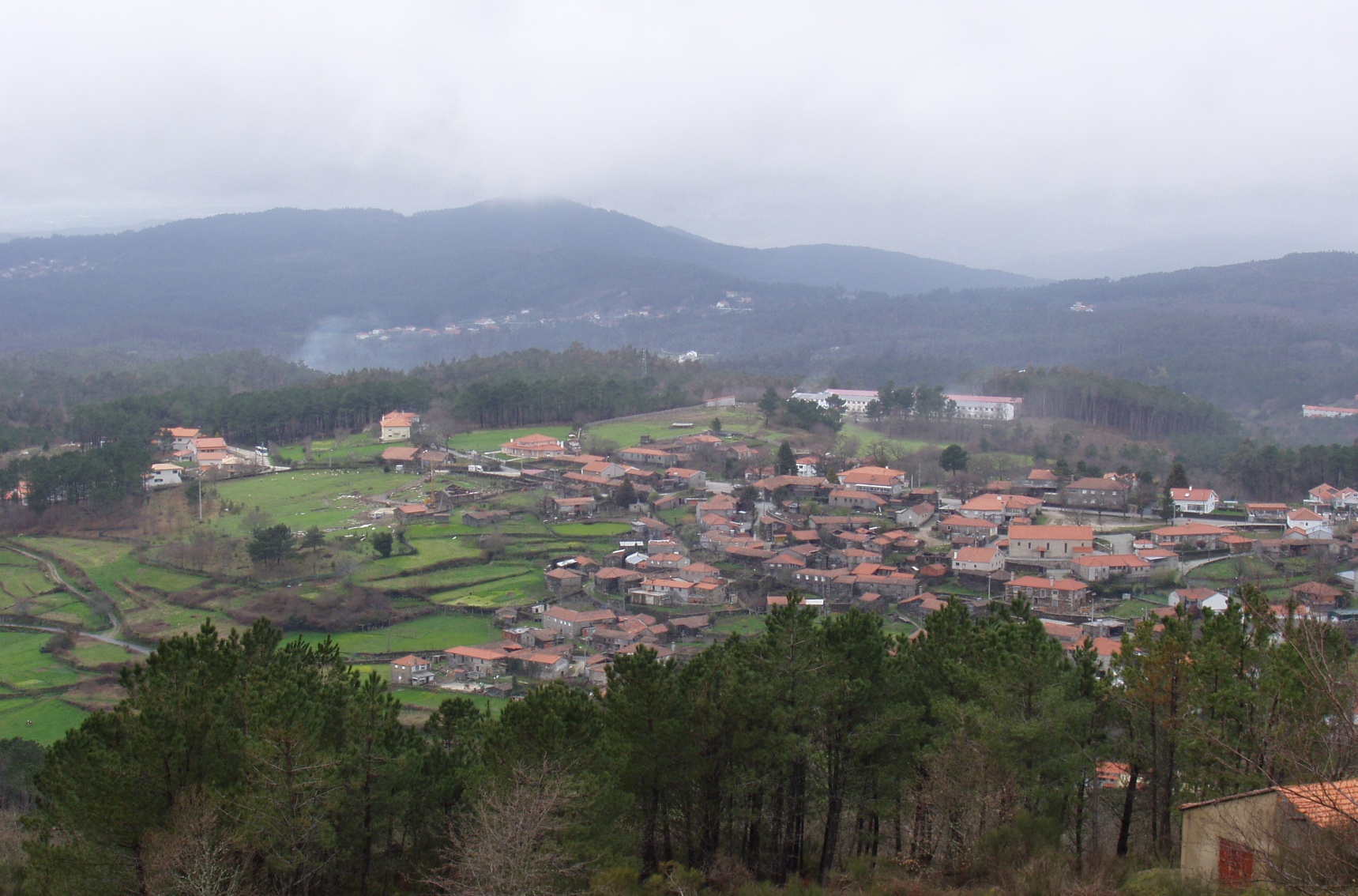 Abril 2010
Cartazes Institucionais
Cartazes institucionais, foram aplicados no Caramulo, com empenho e dedicação, mas com alguma tristeza, pois como é visível nem a mais pequena referencia ao Caramulo.
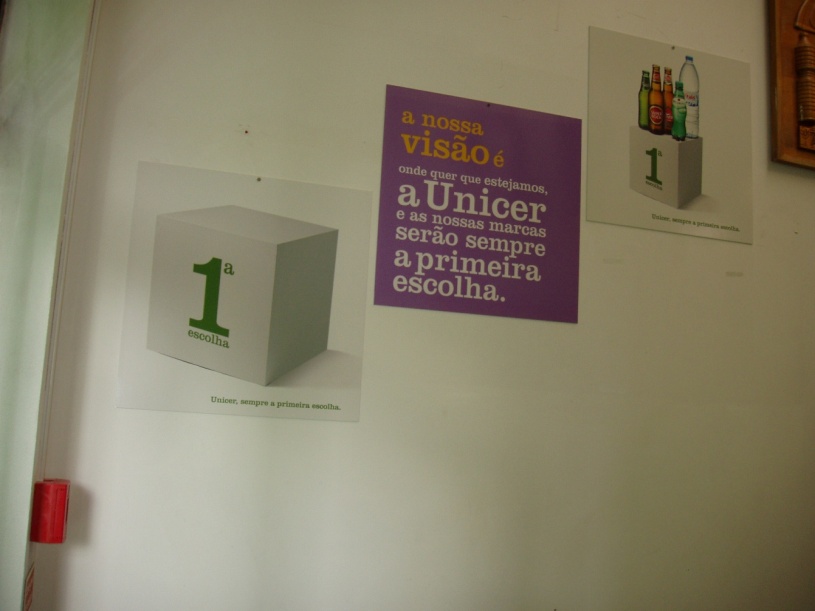 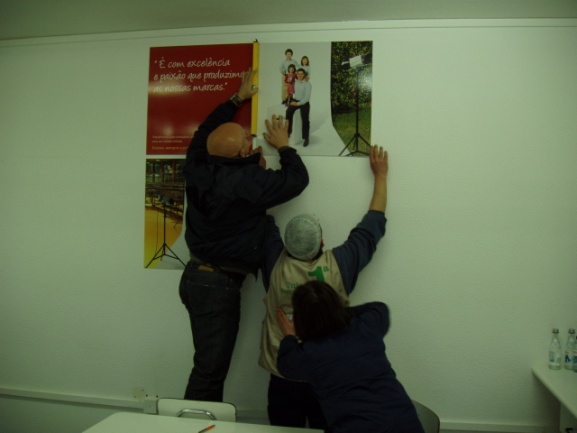 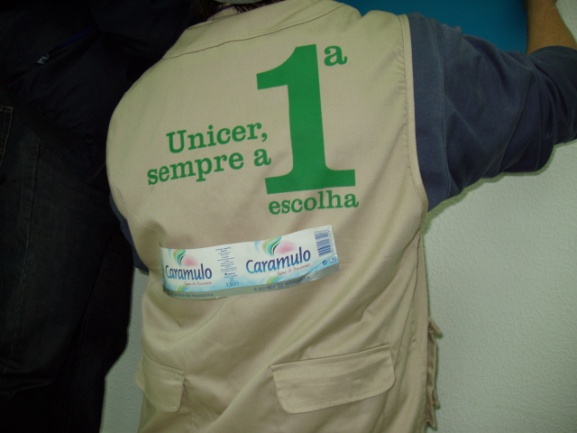 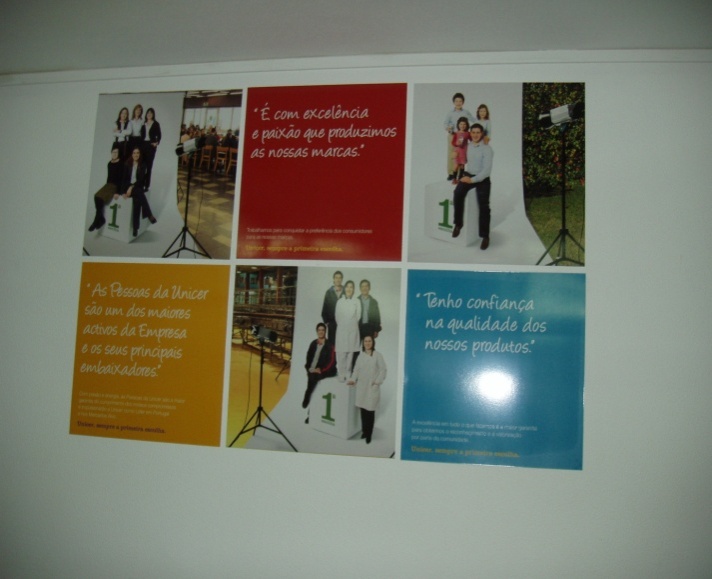 Não somos Produto UNICER ?
…
Unicer Caramulo
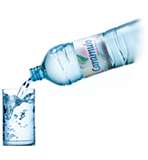 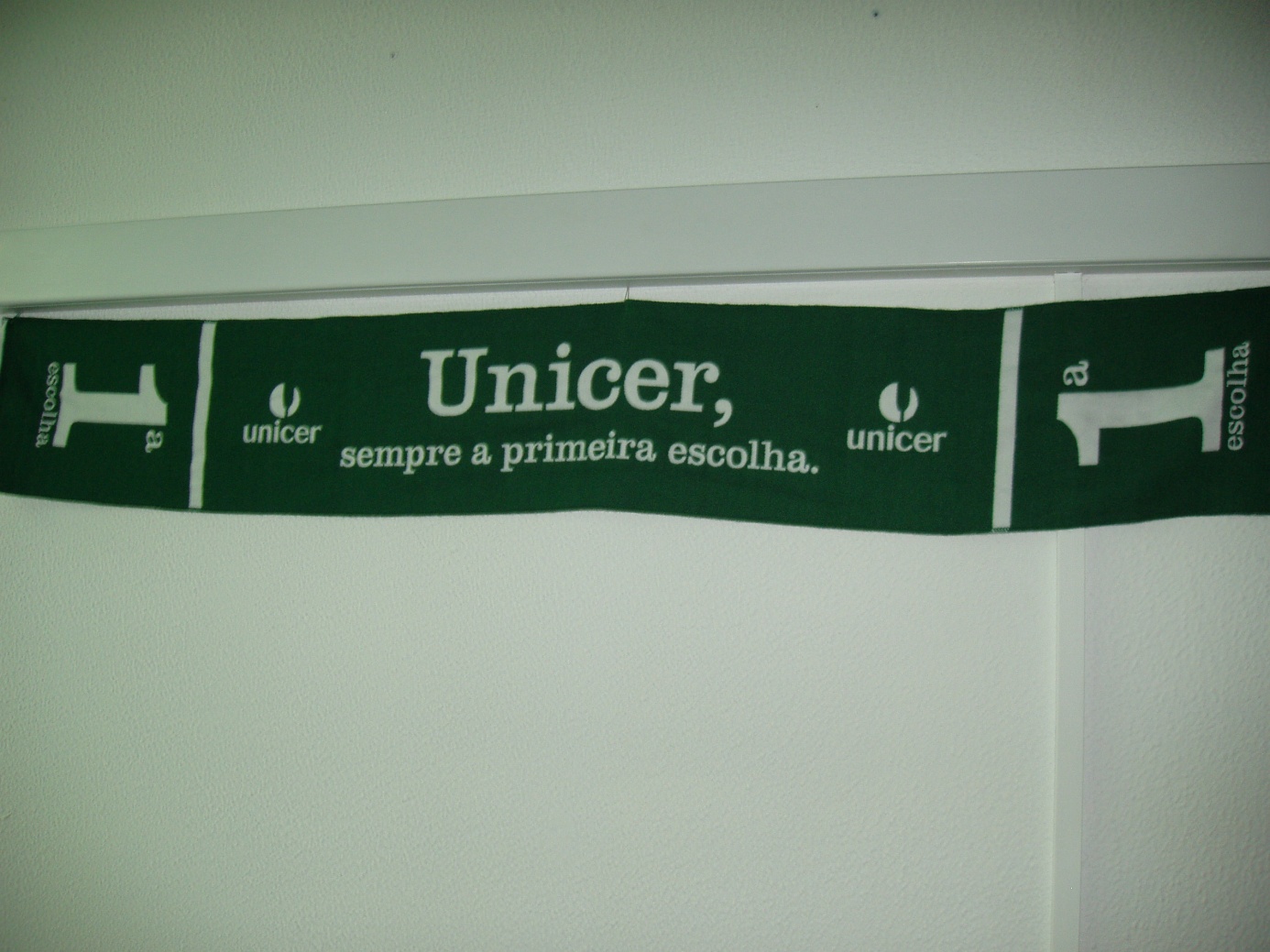 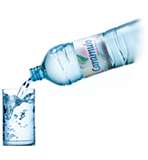 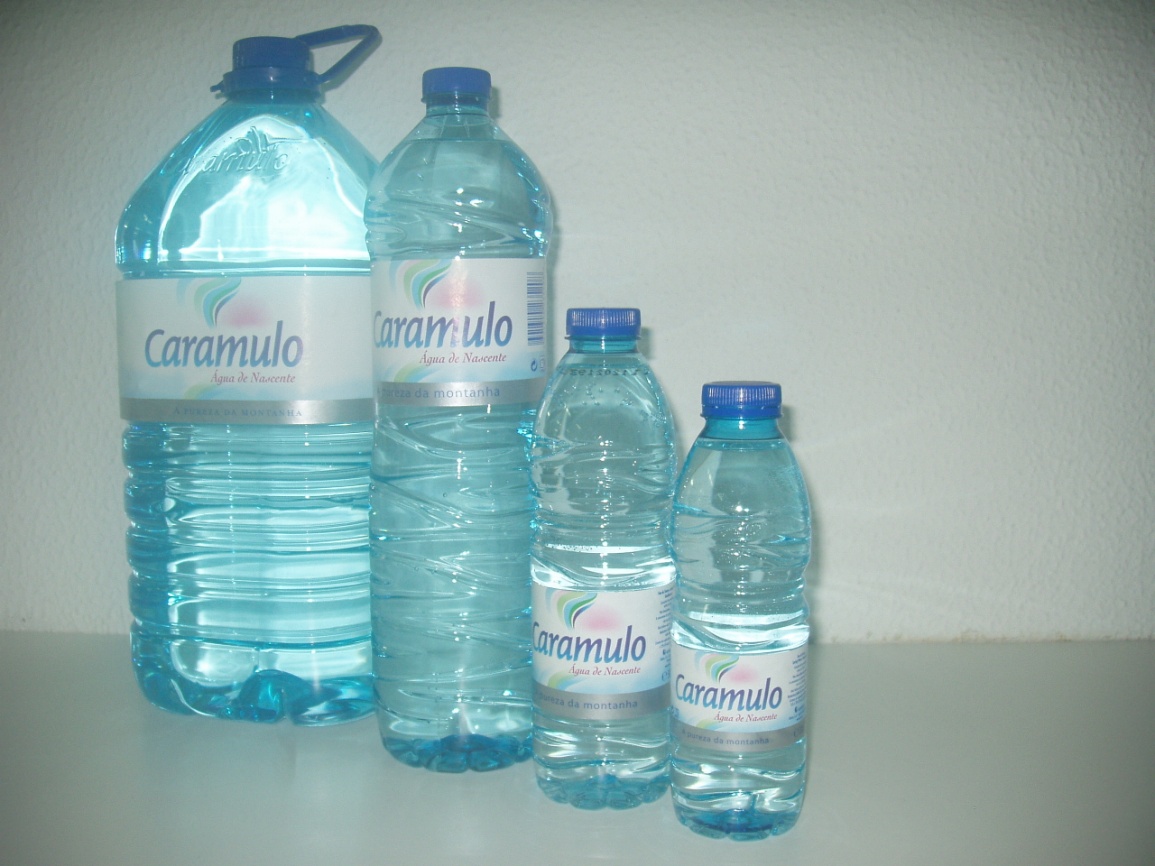 Para nós, CARAMULO será sempre a primeira escolha
A1ª Auditoria Integrada
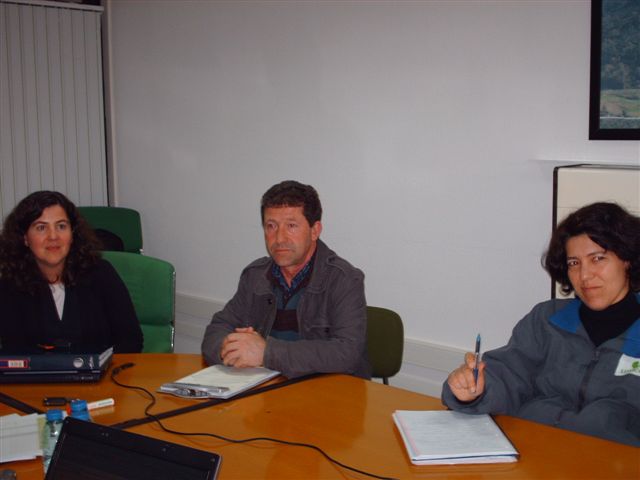 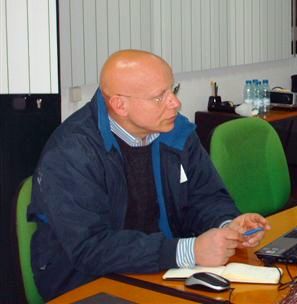 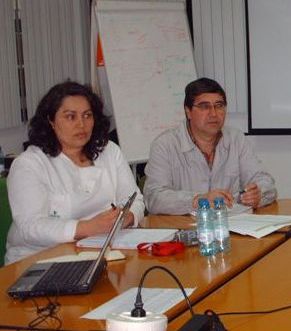 Realizou-se nos dias 13 e 14 Abril, no CP Caramulo a 1ª Auditoria Integrada de Qualidade, Ambiente e Segurança.
Correu como esperado foi um bom teste.
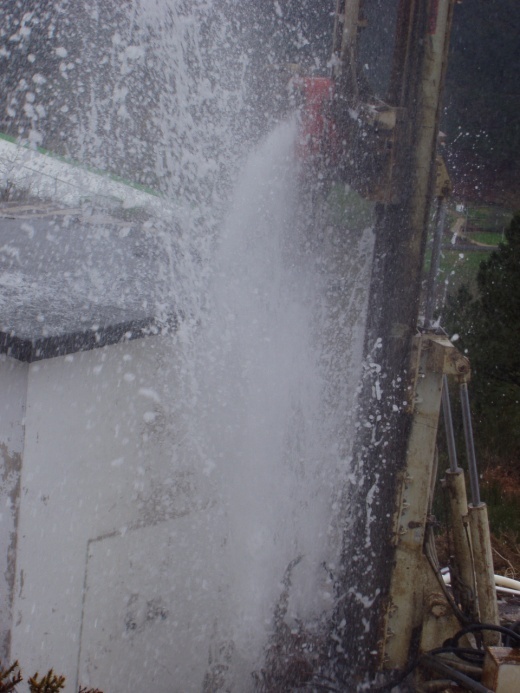 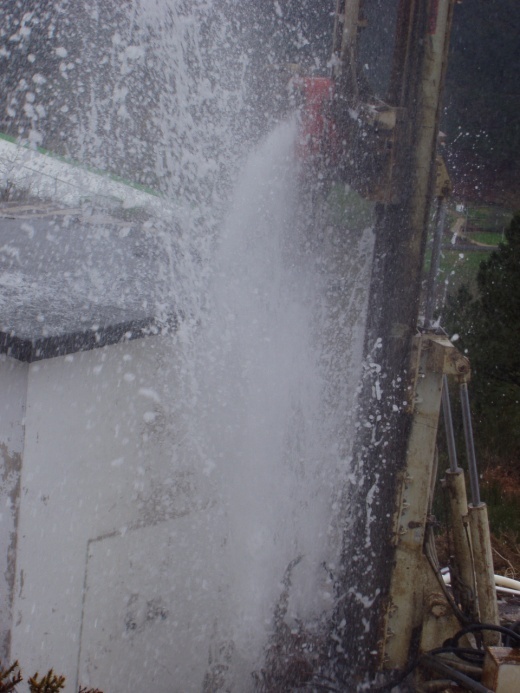 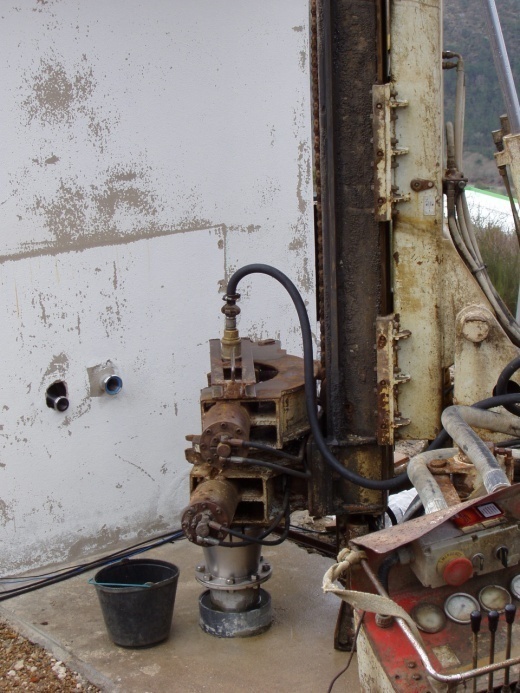 Limpeza das Captações
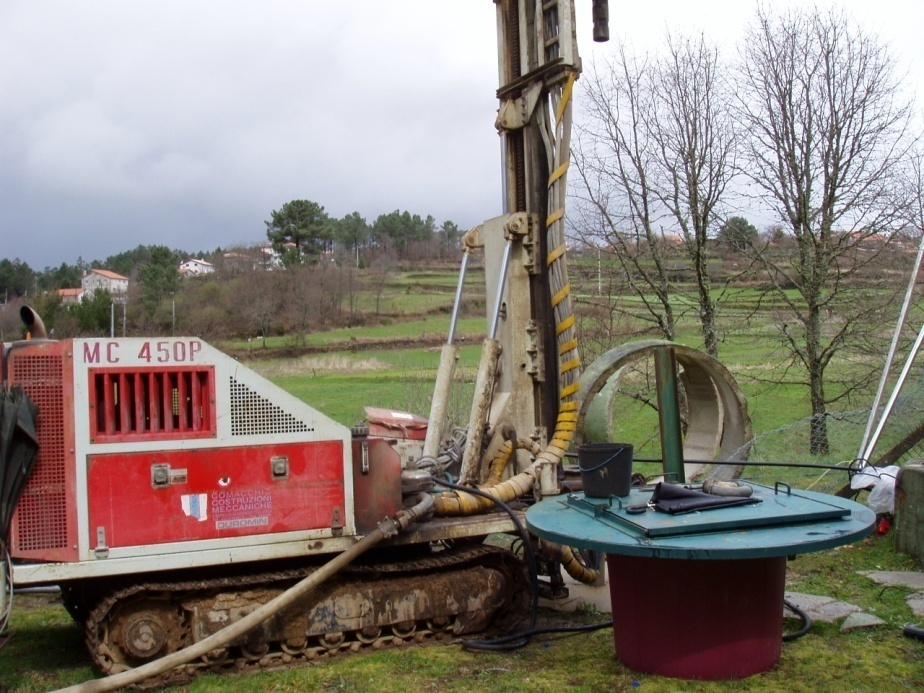 Foi efectuada a limpeza de algumas captações Caramulo,
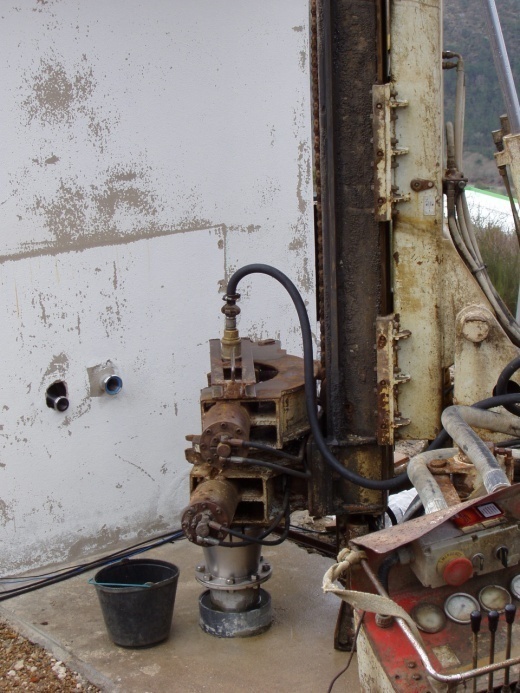 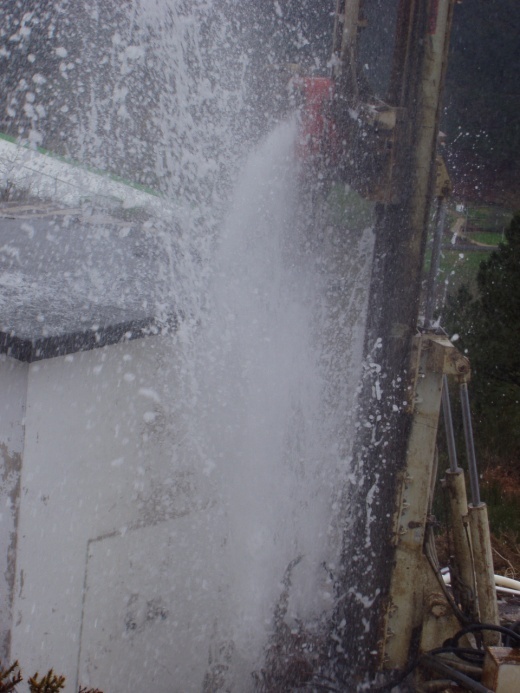 Aguas Mil, Empresa responsável pela operação de limpeza
Celeste Rocha